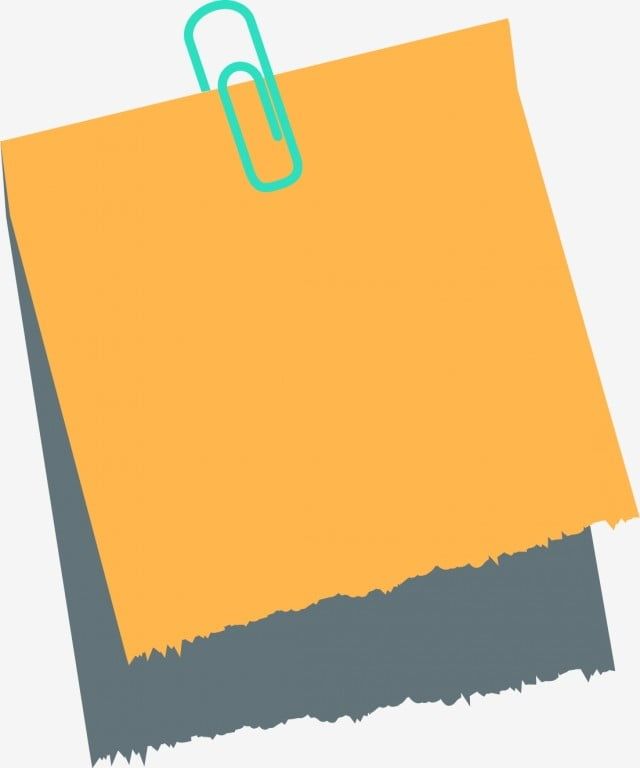 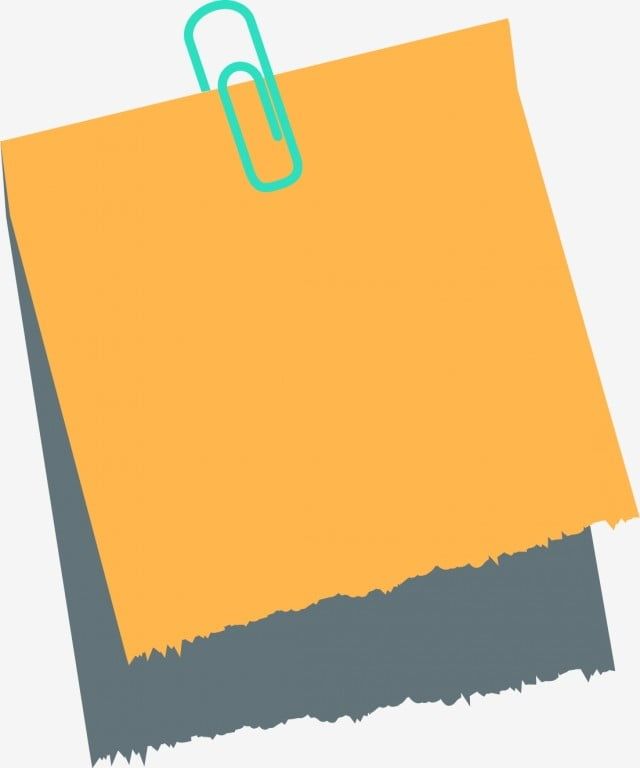 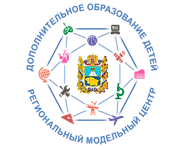 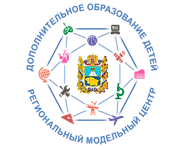 ГИС «Навигатор дополнительного образования детей  Ставропольского края»
Уважаемые родители! Команда РМЦ Ставропольского края сформировала для Вас список актуальных ссылок на сервисы, необходимые для записи в объединения Ваших детей на новый учебный год.
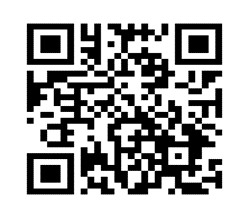 «Единый портал государственных и муниципальных услуг»
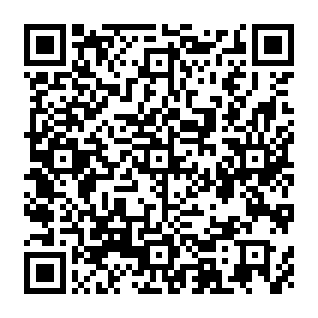 ГИС «Навигатор дополнительного образования детей Ставропольского края» https://р26.навигатор.дети/«Единый портал государственных и муниципальных услуг» Портал государственных услуг Российской Федерации (gosuslugi.ru)
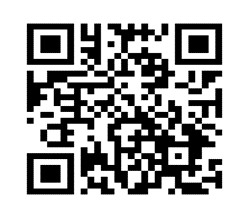 Сайт регионального модельного центра дополнительного образования  детей  Ставропольского края
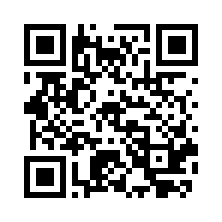 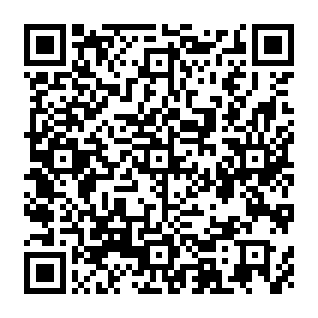